Почему нам интересно ходить в библиотеку?
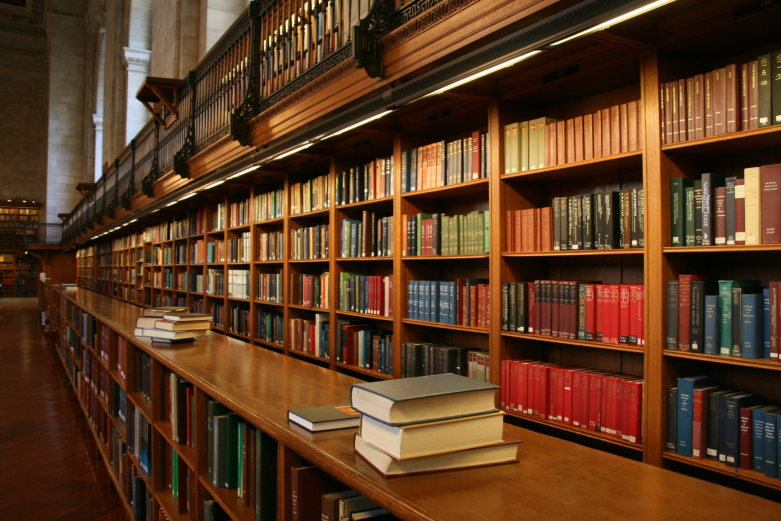 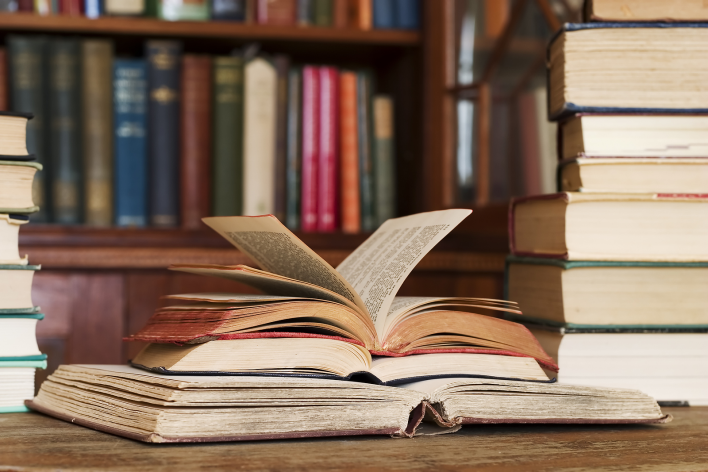 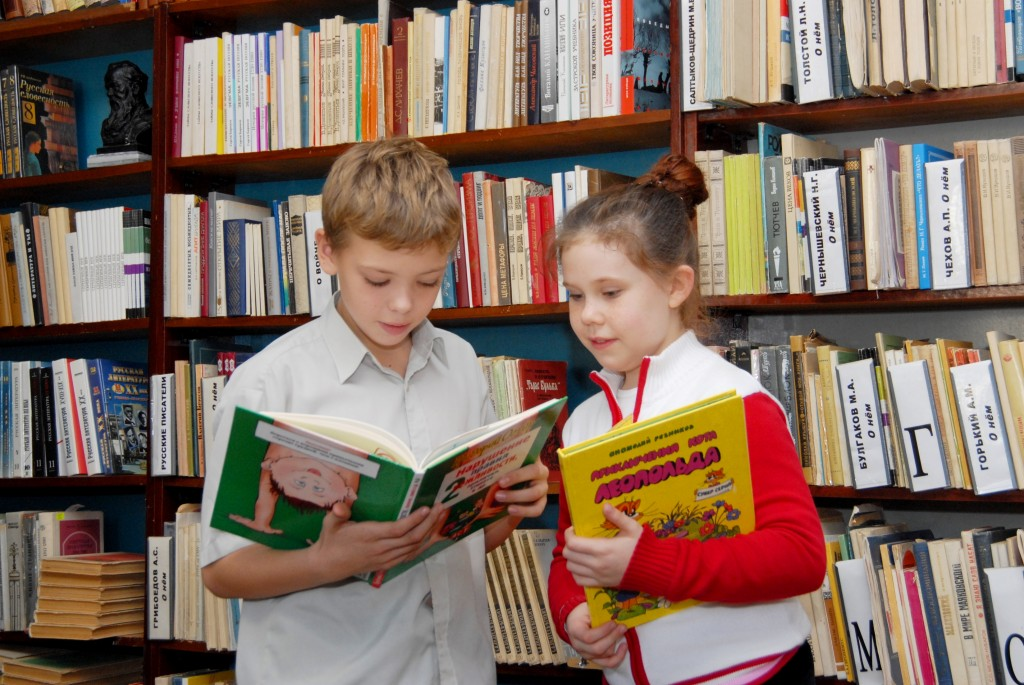 МБОУ СОШ №2 г.Лобня
Фрыкин Александр -2в класс
Библиотека- это
Учреждение, в котором собираются и хранятся книги, журналы и газеты для общественного пользования.
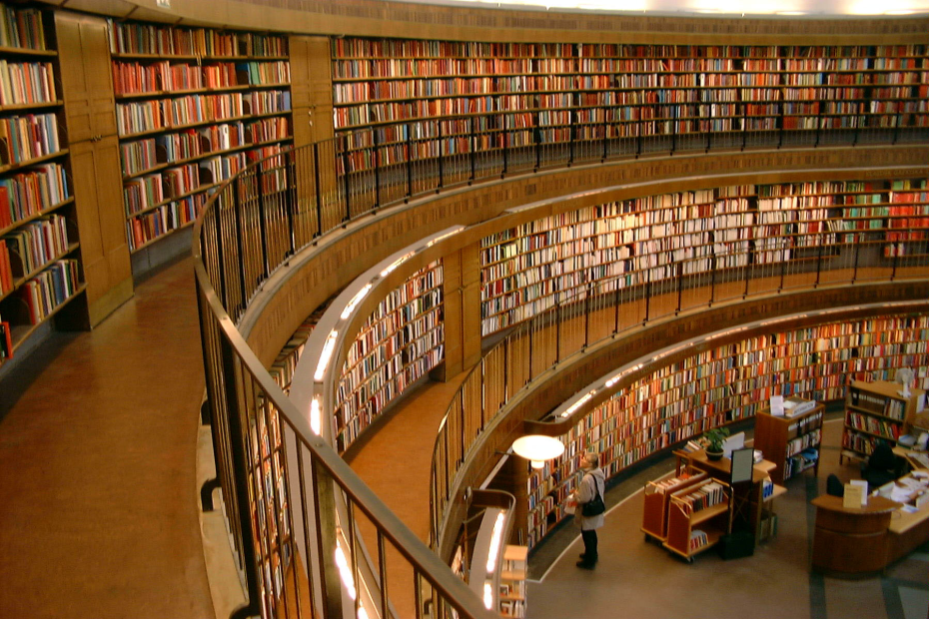 «Величайшее сокровище — хорошая библиотека». Белинский В. Г.
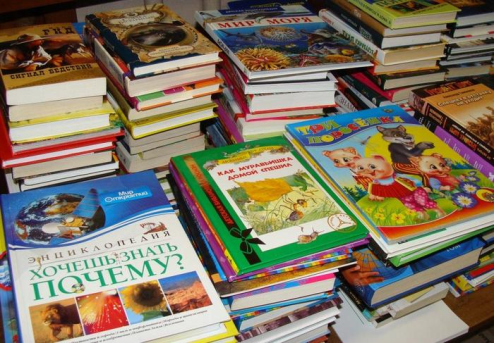 В 1 классе мы ходили на экскурсию в библиотеку. Там я узнал, что библиотека-это дом книг, где у каждой есть своё место.
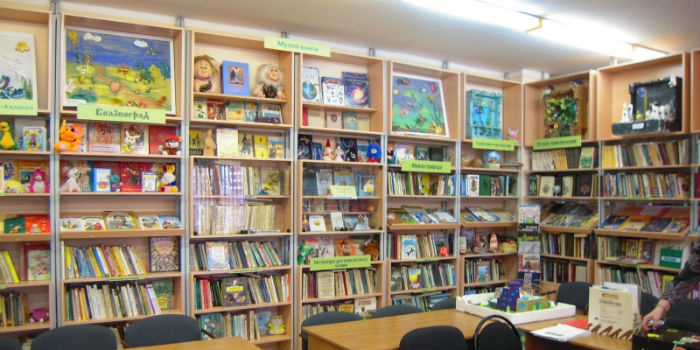 Книги хранятся в алфавитном порядке. Они аккуратно стоят на стеллажах согласно картотеке.
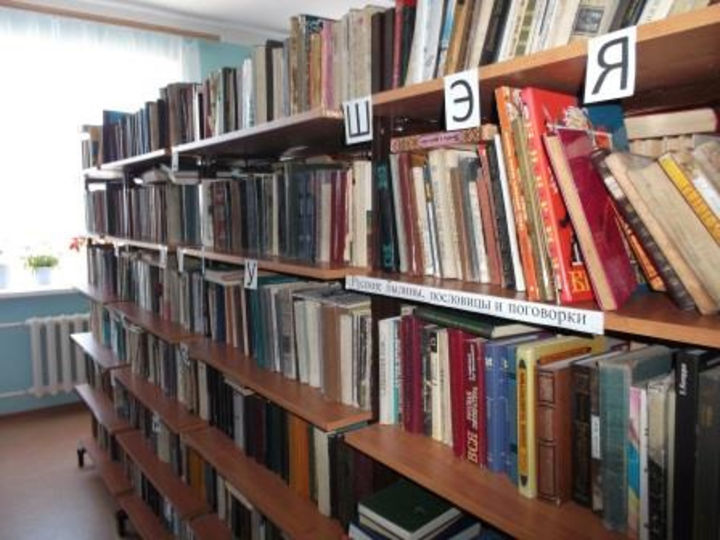 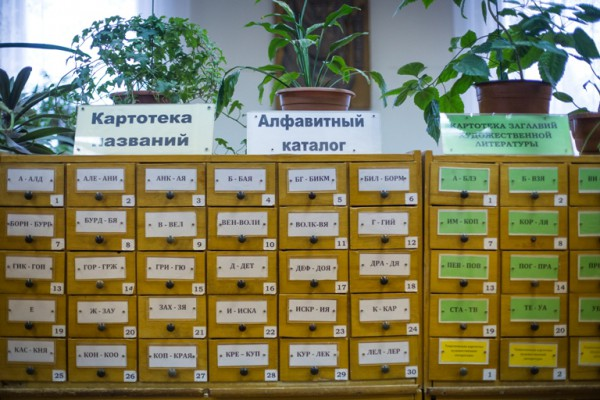 Дома у нас тоже есть библиотека, но она не большая, поэтому я хожу в городскую библиотеку, чтобы найти нужную мне книгу.
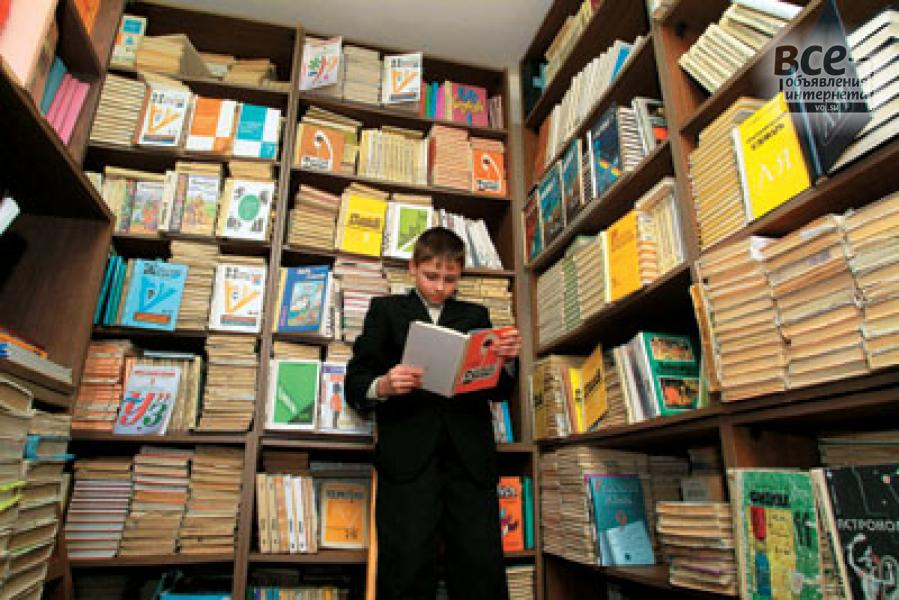 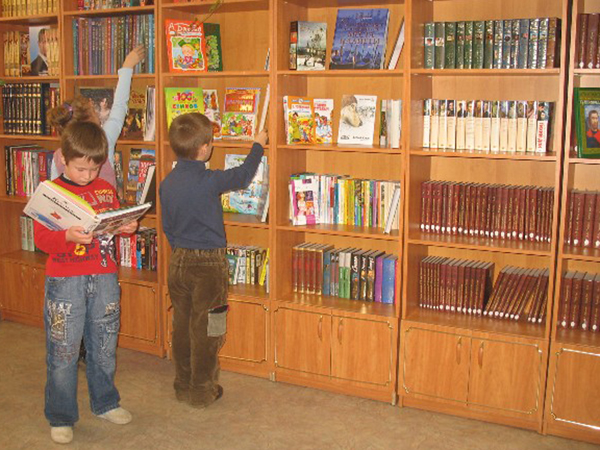 В библиотеке можно найти очень старые книги и газеты, у которых есть своя история.
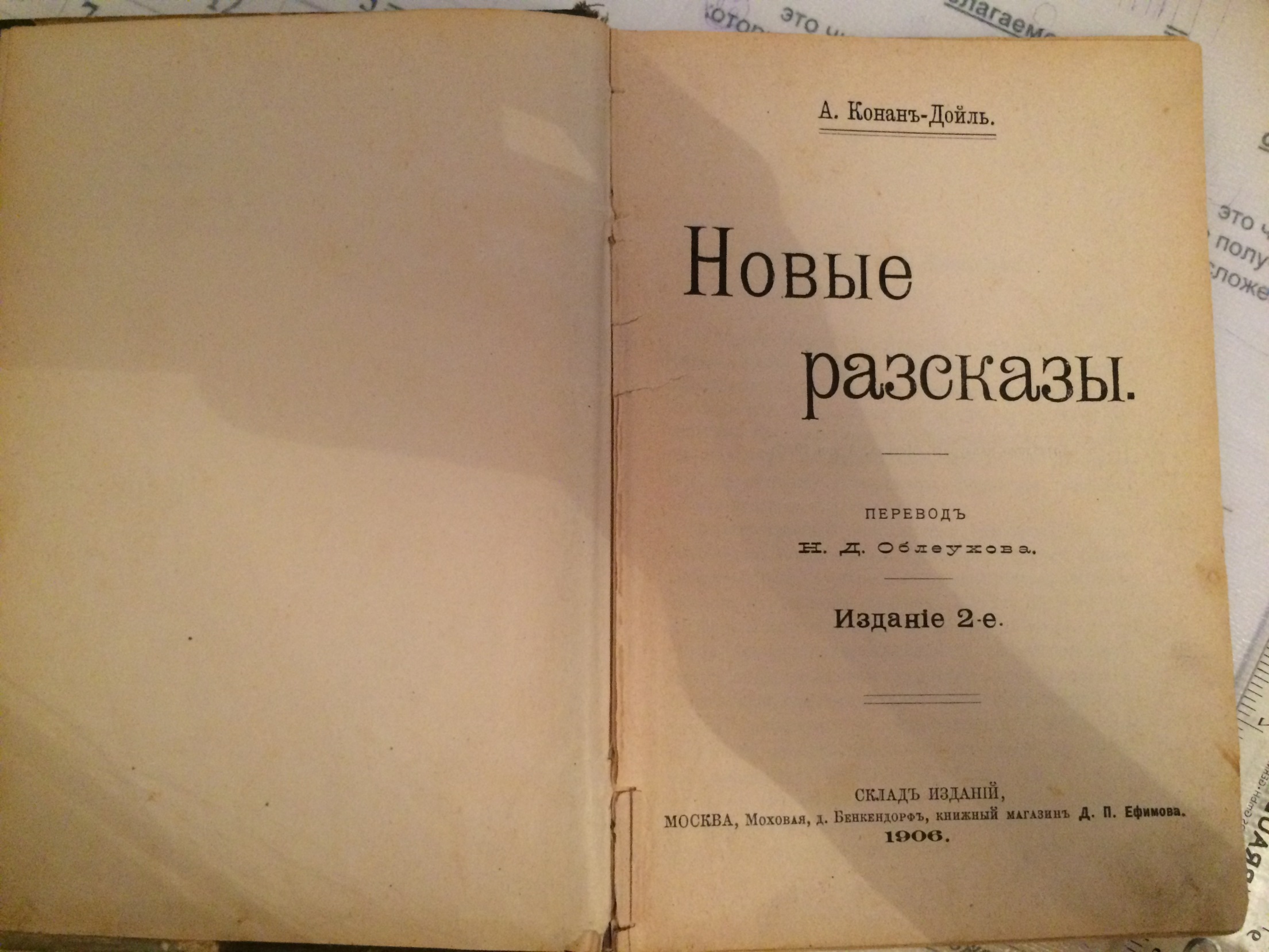 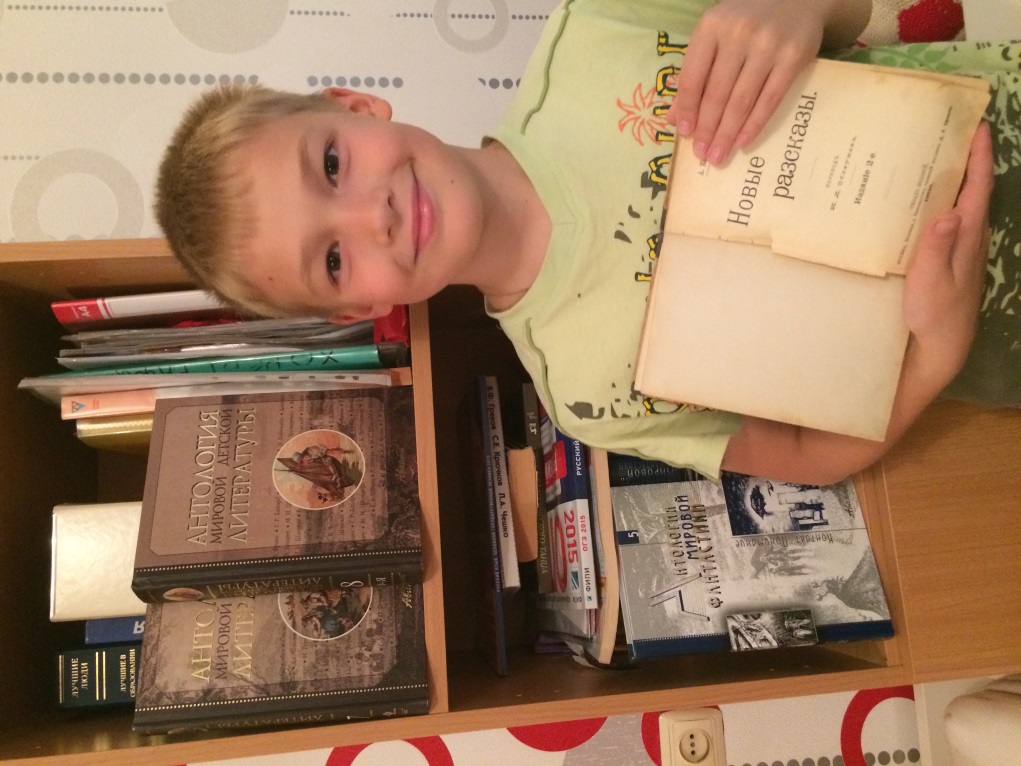 Не  забывайте  ходить  в  библиотеку 
 и  читать книги!!